如何兼顧工作與家庭
吳仁明
2025.3.9
Q1 喜不喜歡你現在的工作？
會為自己打幾分呢？
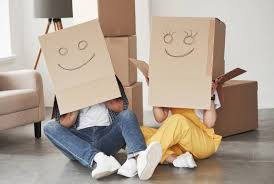 Q2 如何看待你的工作？
只要找一個待遇好、
環境好的工作就會快樂了
是這樣嗎？
Q3什麼是最佳的工作態度？
工作對你來說有什麼意義？
面對老闆的壓力、配偶的期待，你該怎麼辦？
職場中的我們，是以工作為重？還是也要兼顧家庭和孩子？
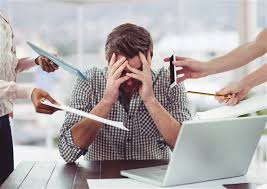 工作壓力大
Cheer雜誌(2023)：
台灣人使用安眠藥世界第一、每年280萬人因身心問題求醫，工作壓力是主因。
金字塔頂端的高階經理人。
主 題
工作中感到不快樂的原因
如何面對工作中的不快樂
做一個討神喜悅的員工
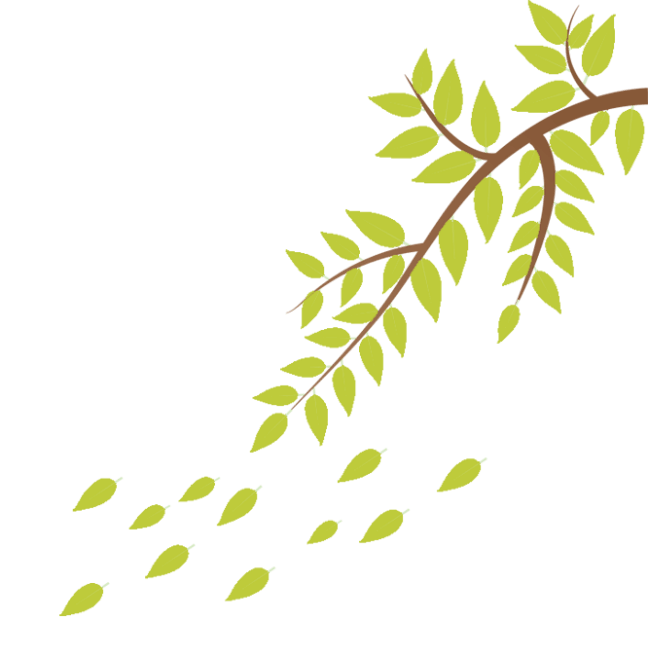 https://www.ypppt.com/
工作中感到不快樂的原因
1
工作壓力所造成的影響
工作中感到不快樂的原因
CHATGTP,2025
工作壓力與過度負荷
缺乏自主性與成就感
不良的環境與人際關係
內容與個人興趣不符
薪酬與福利不滿意
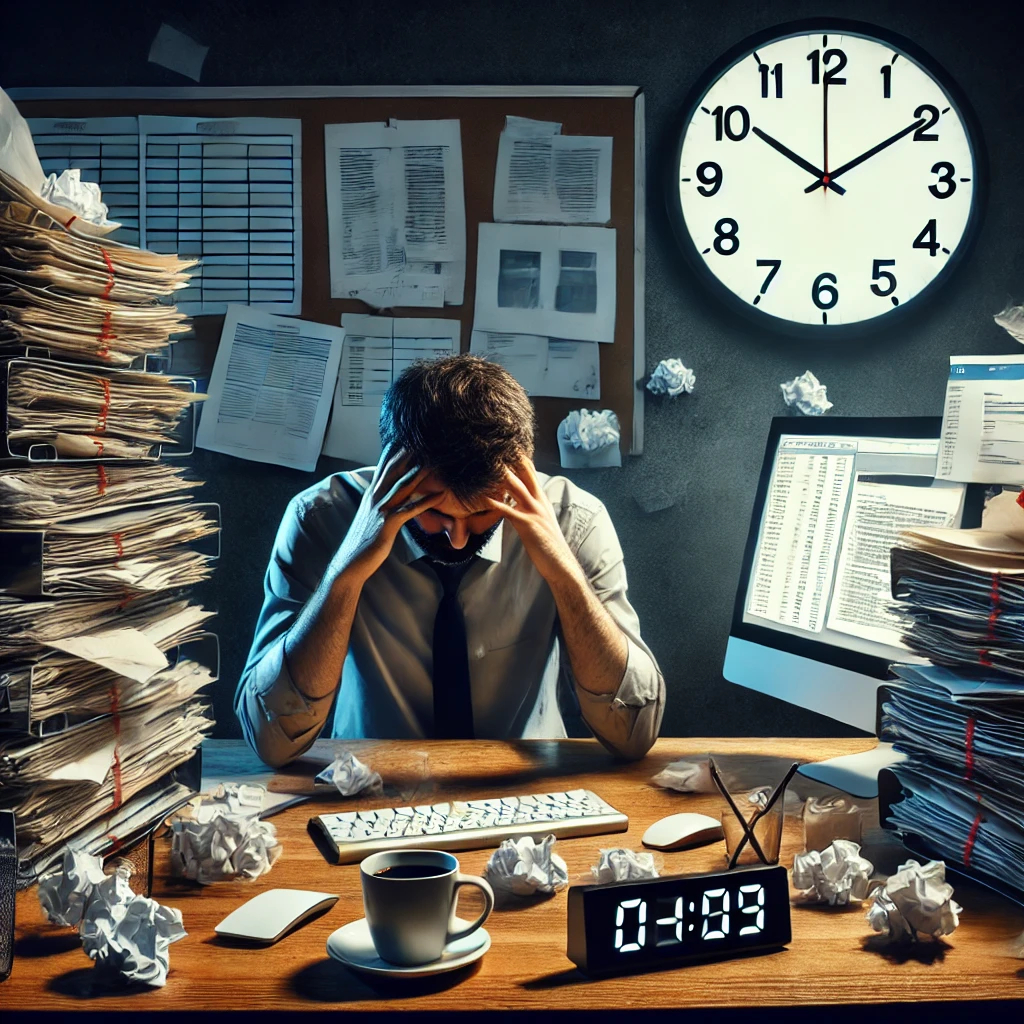 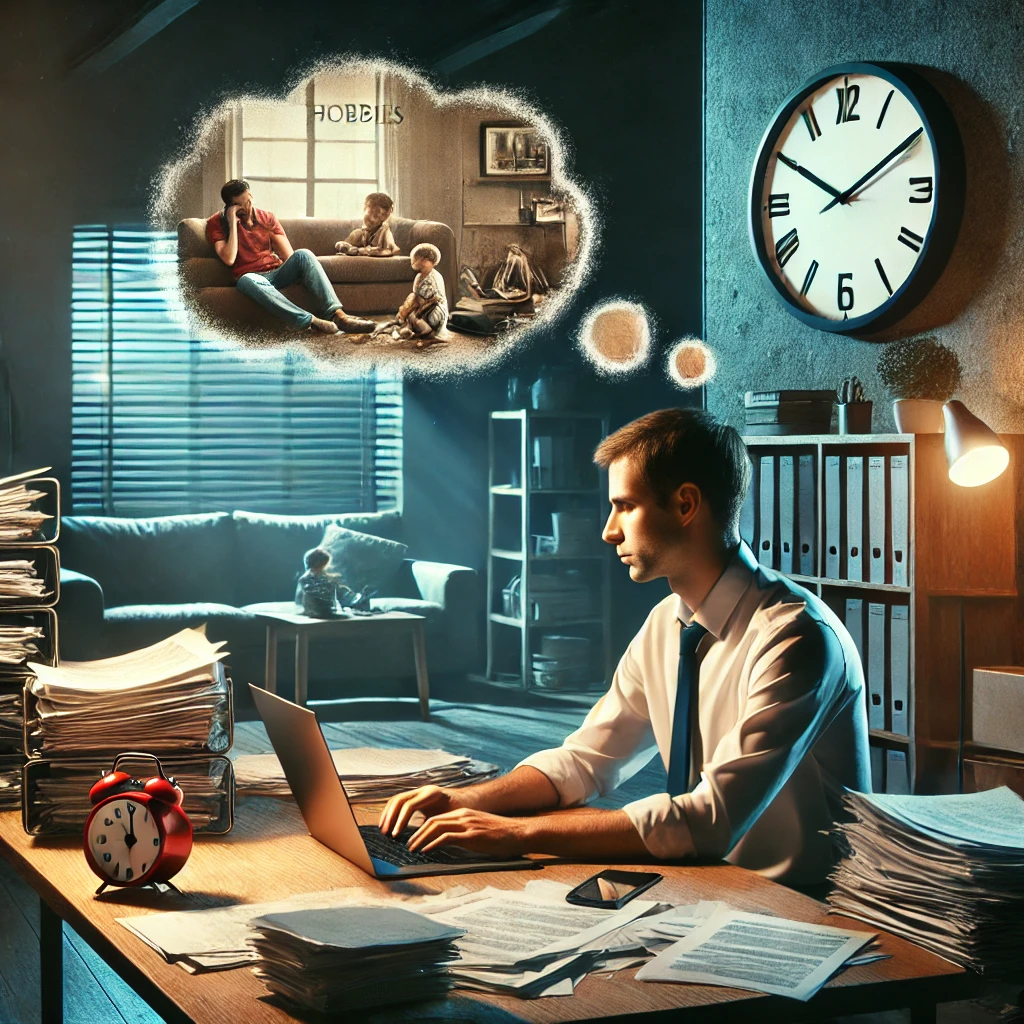 對自己的影響
造成生理與心理的不適
將情緒帶給周圍的人
與同事發生衝突
工作占據了大部分時間，忽略個人興趣、休息與家庭生活
對家人的影響
將情緒帶回家，造成家人們的不愉快
家中的事不聞不問
因不耐煩，造成夫妻、家人出現溝通問題
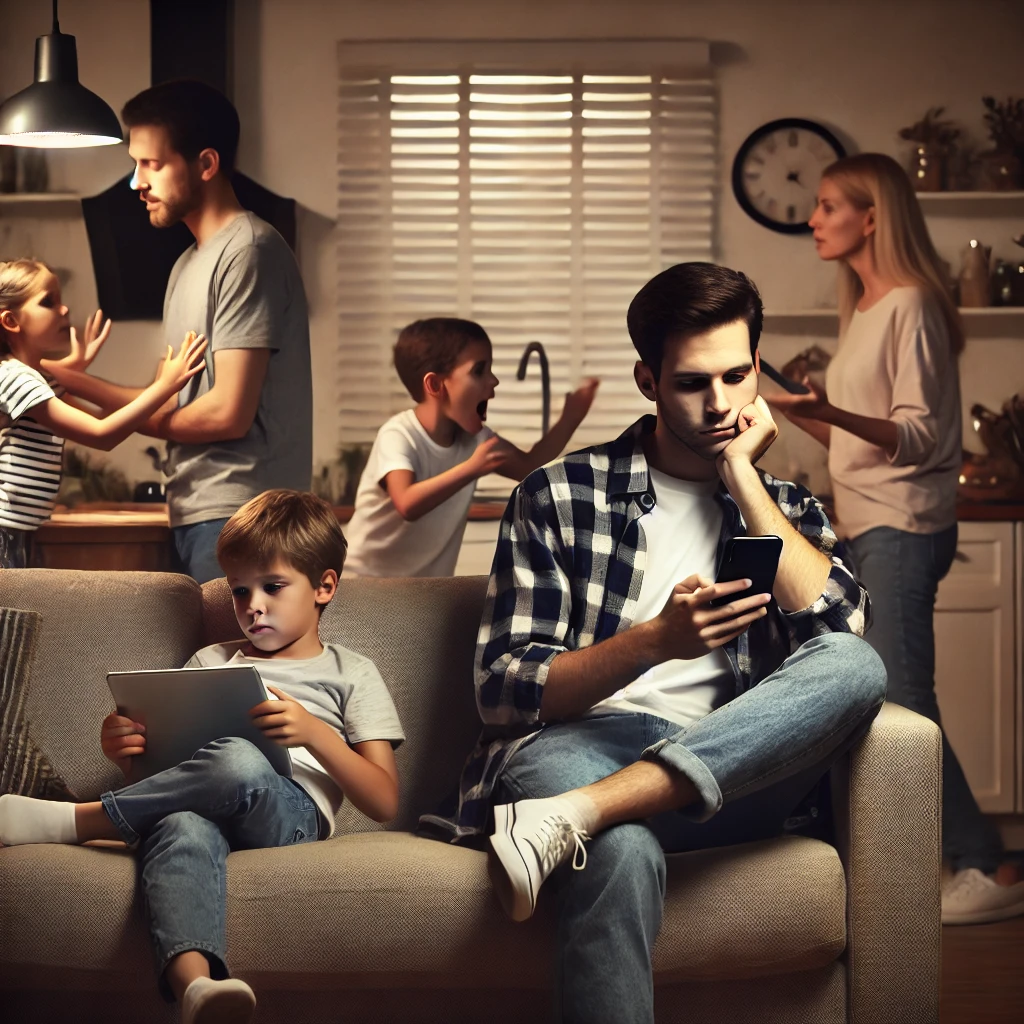 家庭事業兩頭空
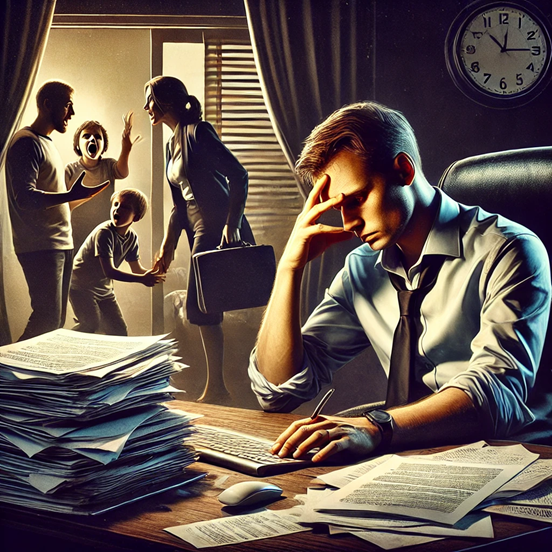 同事案例
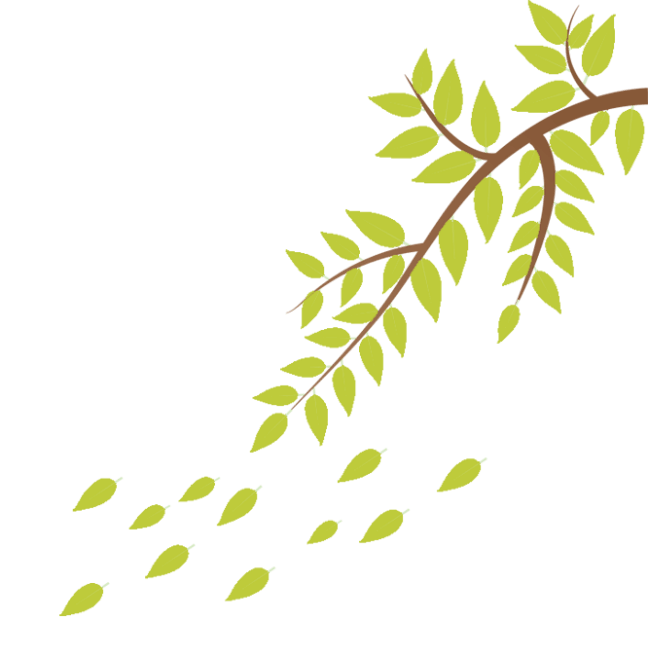 如何面對工作的不快樂
自我反思與成長
禱告與靈修
調整工作觀點
學習放下與休息
06
01
02
03
04
05
2
尋求教會團契支持
舉起聖潔的手，敬虔生活
1.	禱告與靈修
工作中的壓力，家庭中的挑戰
選擇禱告面對困難，依靠神，祂必賜下智慧與力量
以神的話語為根基，在家中
    、職場做好見證
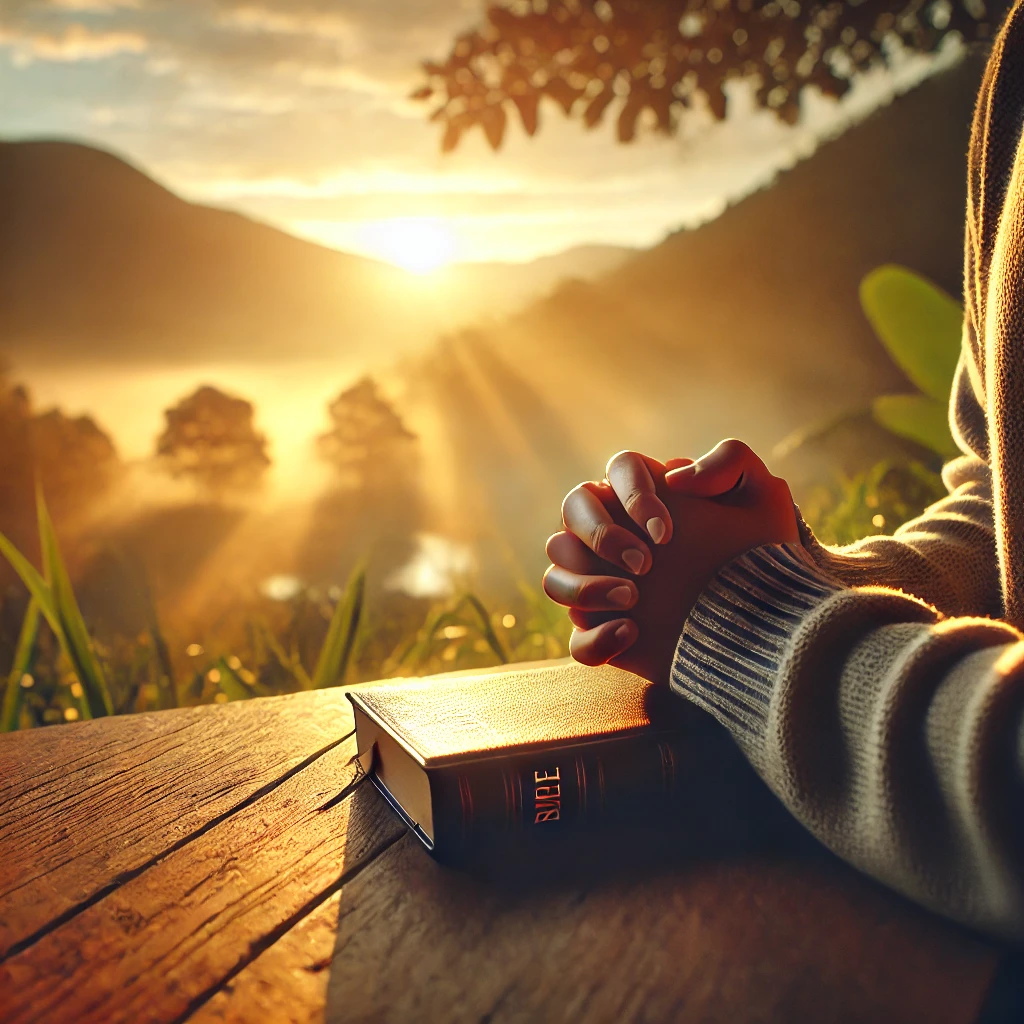 [Speaker Notes: 而不是靠自己的能力去應對困難。當我們學會依靠神，祂必賜下智慧與力量，使我們在職場成為卓越的員工，在家庭中成為敬虔的丈夫，榮耀神的名。]
隨處禱告、隨時禱告
隨處禱告，依靠神得勝
隨時禱告，與神同行
應當一無掛慮，只要凡事藉著禱告、祈求和感謝，將你們所要的告訴神。神所賜出人意外的平安，必在基督耶穌裡保守你們的心懷意念。（腓立比書4:6-7 ）
先從禱告與靈修開始
每天與神對話，將困惑、焦慮獻上。
禱告幫助你放下重擔，獲得內心的平安。
從神的話語中尋求安慰與鼓勵。
我靠著那加給我力量的，凡事都能做。（腓立比書 4:13）。
禱告靈修改變所有的難處
禱告後，環境還沒改變，人先改變，比過去更有耐心。
神帶下祝福，那雙看不見的手，使家裡氛圍改變，職場也跟著改變。
2.	調整工作觀點
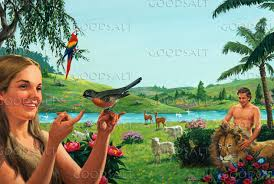 創世之初上帝造萬物讓我們享受，讓我們去管理萬物，工作是快樂的。
管理伊甸園，全人、全時間
    都在上帝面前。像是
    給主做的，不是給人做的。
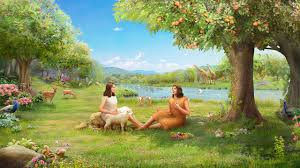 2.	調整工作觀點
你們作僕人的，要凡事聽從你們肉身的主人，不要只在眼前事奉，像是討人喜歡的，總要存心誠實敬畏主。
無論做什麼，都要從心裡做，像是給主做的，不是給人做的，
因你們知道從主那裏必得著基業為賞賜；你們所事奉的乃是主基督。
    歌羅西書 3:22~24
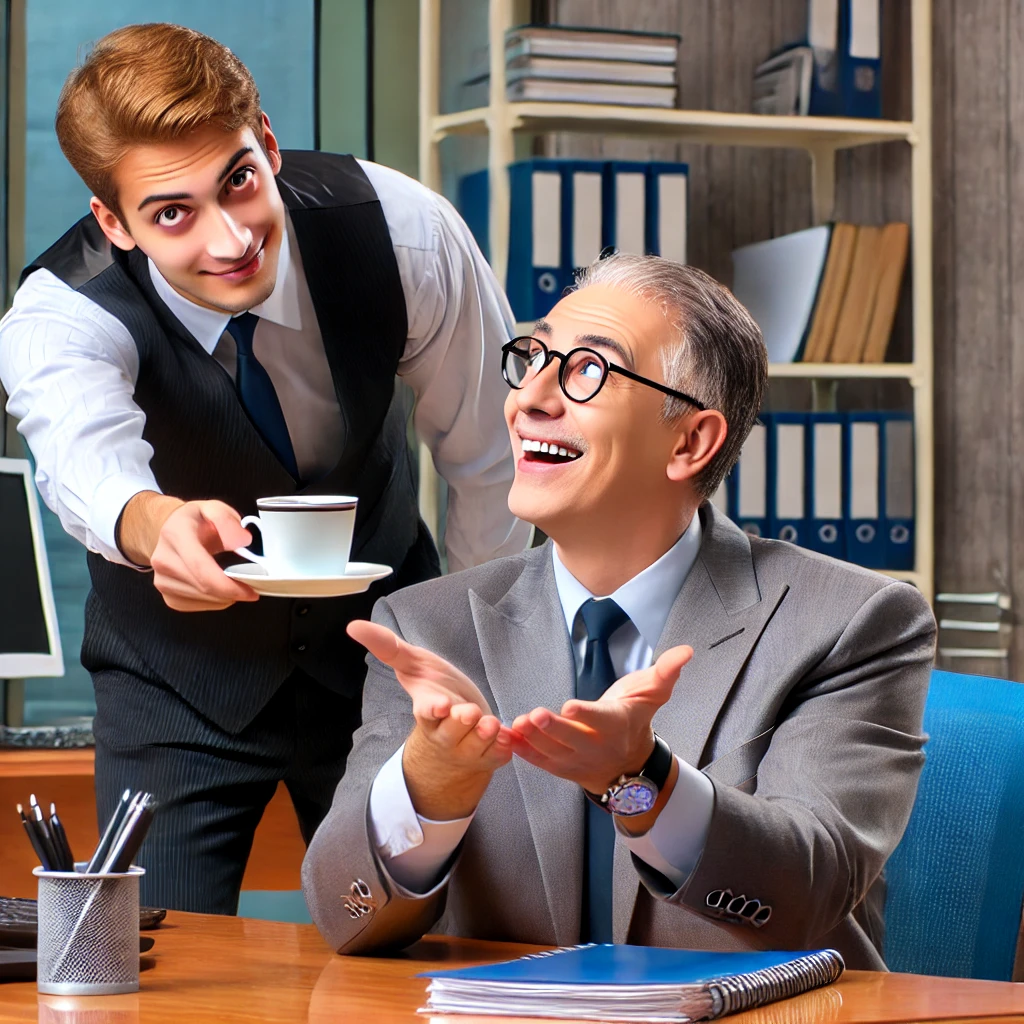 心裡做，為主做
為主工作， 不只討老闆歡欣。
無論做什麼，都要從心裡做，像是給主做的，不是給人做的。
工作中的挑戰，成為榮耀神的機會。
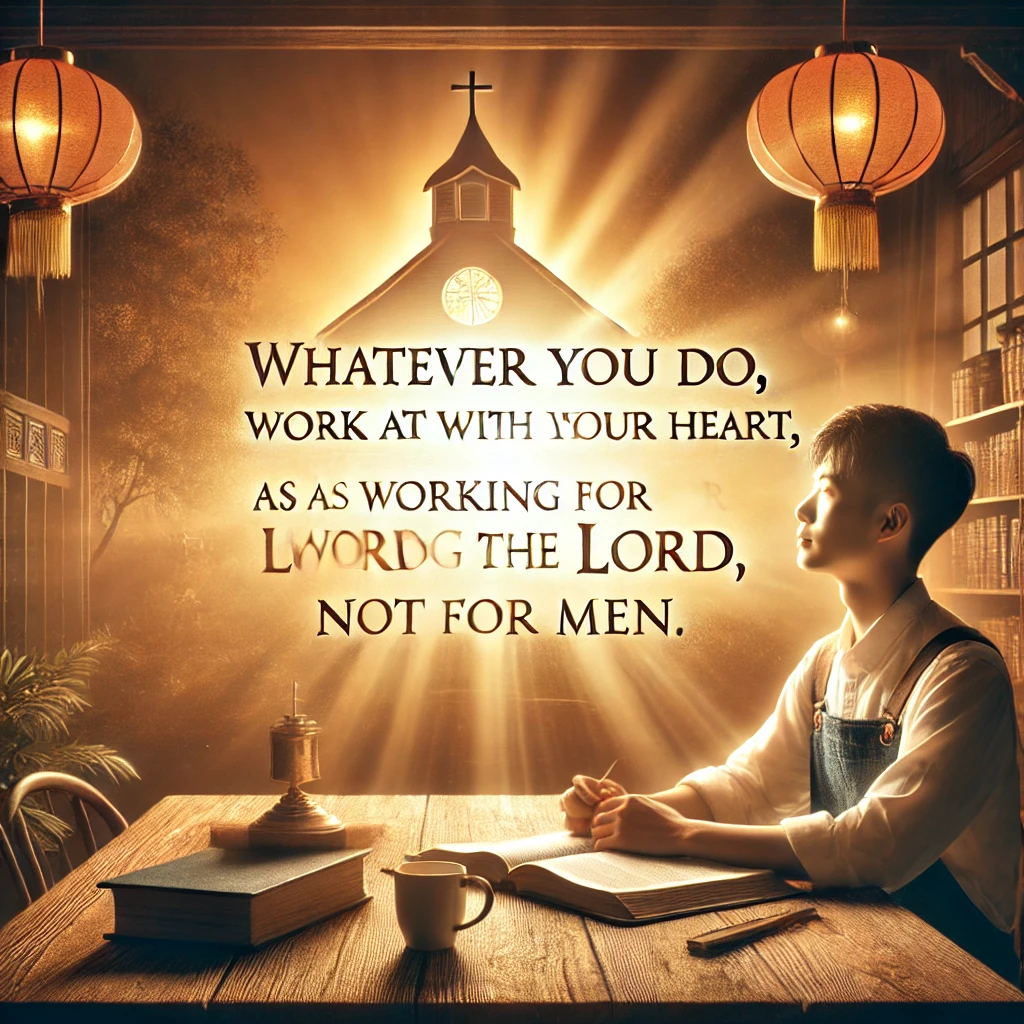 3.	尋求教會團契支持
與弟兄姊妹分享你的感受，向屬靈同伴、牧師尋求意見與安慰。
RPG小組生活幫助我們看見更寬廣的盼望，獲得實際的支持。
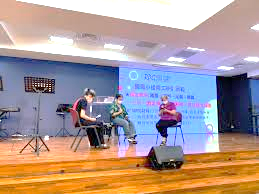 我們的價值在哪裡？
世人用工作表現、所得、社會地位.等看待工作。
世人用工作來評估自己與別人的價值。
人的價值無法用工作來衡量，
    人的價值由上帝決定，
  上帝看每一個人都是無價之寶。
[Speaker Notes: ，]
4.	自我反思與成長
哪些原因素讓你不快樂？
    環境、人際關係，職務內容
禱告尋求神的帶領
    認識自己，做出相應的改變。
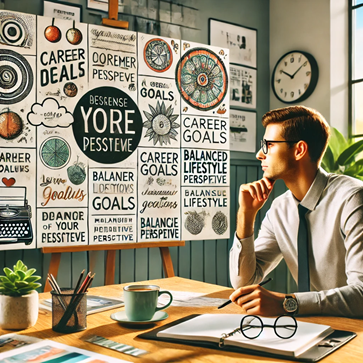 自己家裡案例
4.	自我反思與成長
每一份工作都是上帝們的呼召
工作跟主連結，事奉的乃是主基督，與主同行，心裏就滿有平安與喜樂。
神要用婚姻家庭來祝福我們。當承擔責任時，祝福就臨到我們。
家庭美滿事業順利
家庭事業兩頭空
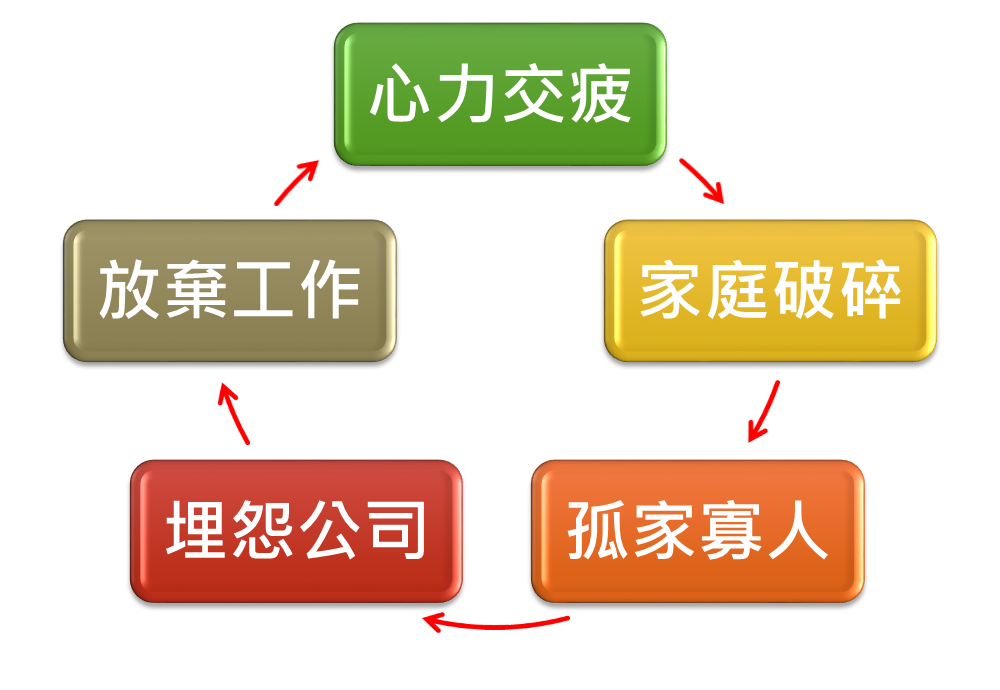 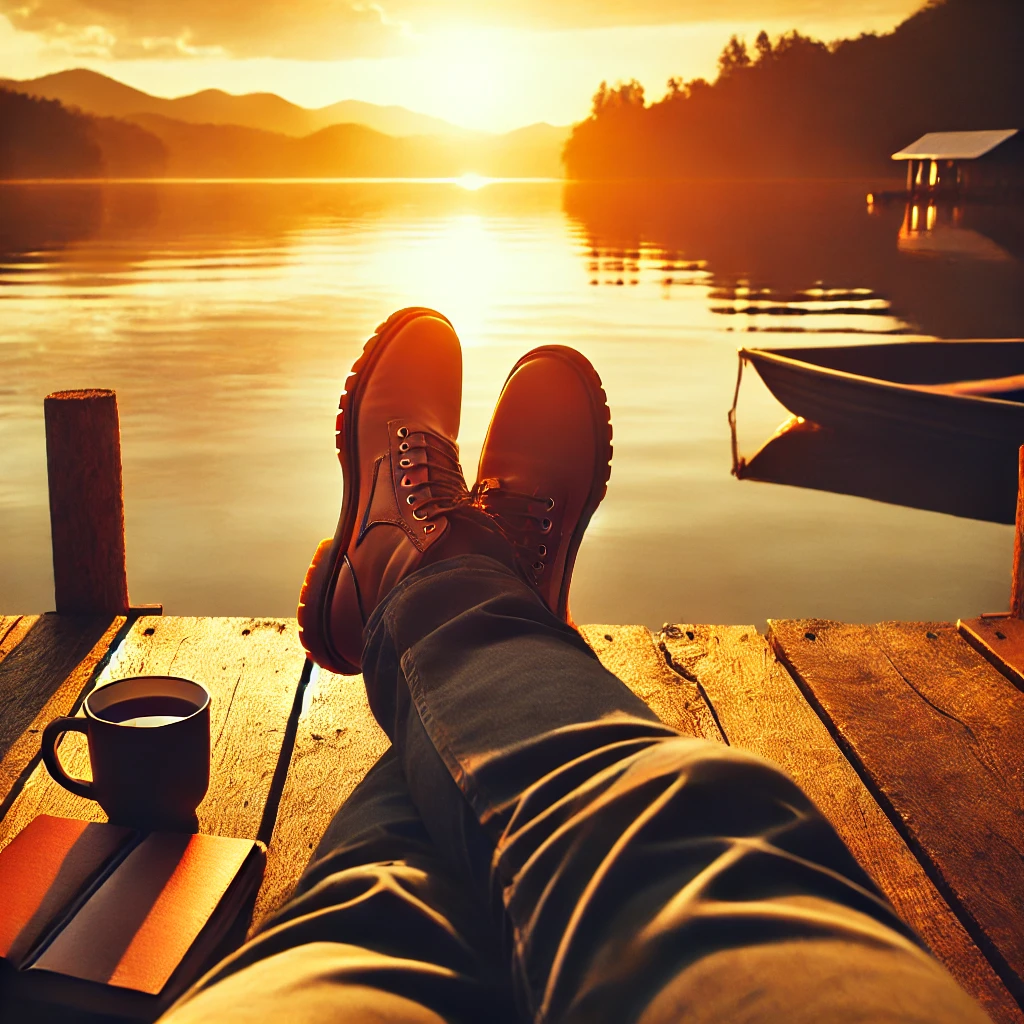 5.	學習放下與休息
忙碌的工作中，留出休息與
    充電的時間。
週日來教會，恢復體力，維繫關係，重新得力。
我願男人無忿怒，無爭論，舉起聖潔的手，隨處禱告。提摩太前書2:8
放下憤怒，活出愛
以柔和與愛來回應。
《雅各書》1:19-20 ：「我親愛的弟兄們，這是你們所知道的。但你們各人要快快地聽，慢慢地說，慢慢地動怒；因為人的怒氣並不成就神的義。」
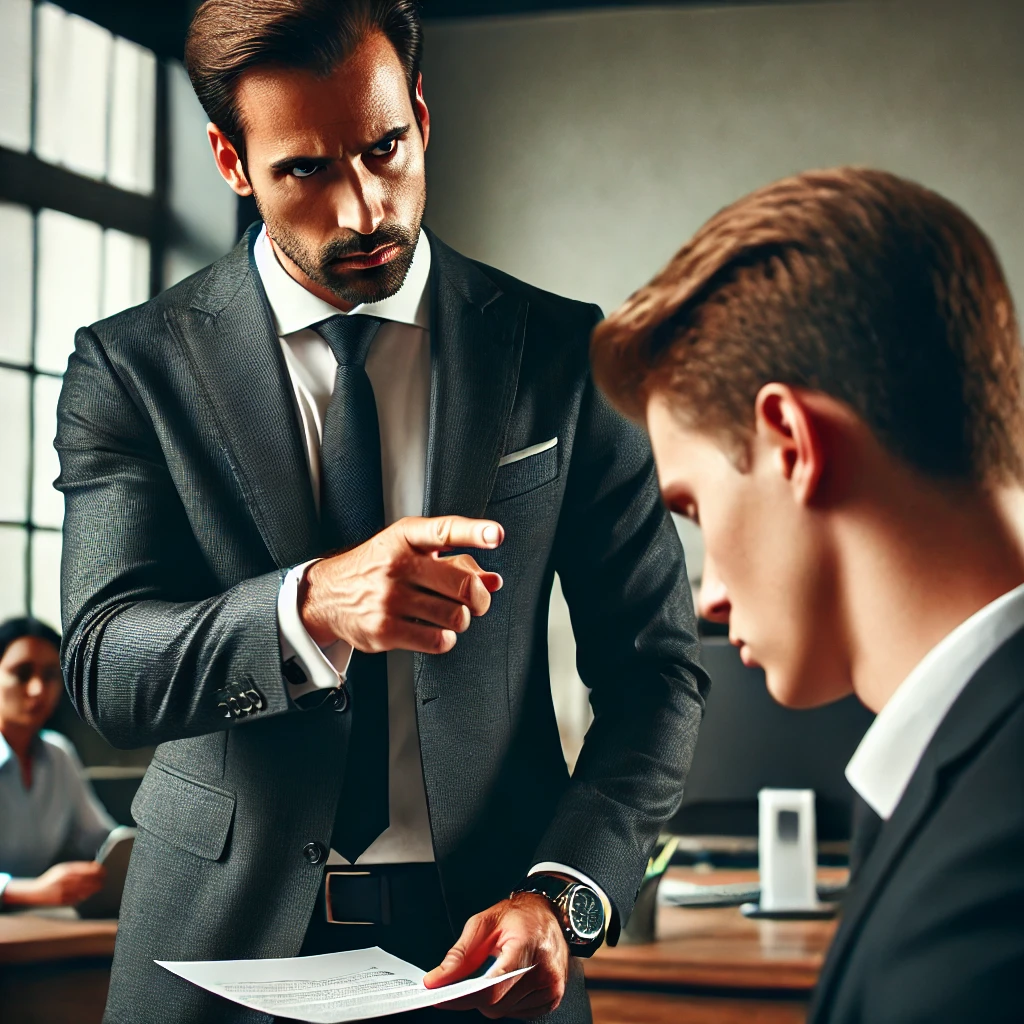 放下怒氣
不公平對待、主管的責備或工作受挫時，用禱告來交託，求神賜下忍耐與智慧
家庭中難免意見不合，學習放下怒氣，以愛與溝通來化解矛盾，避免讓憤怒傷害彼此的關係。
人的怒氣不能成就神的義(雅各書1:20)
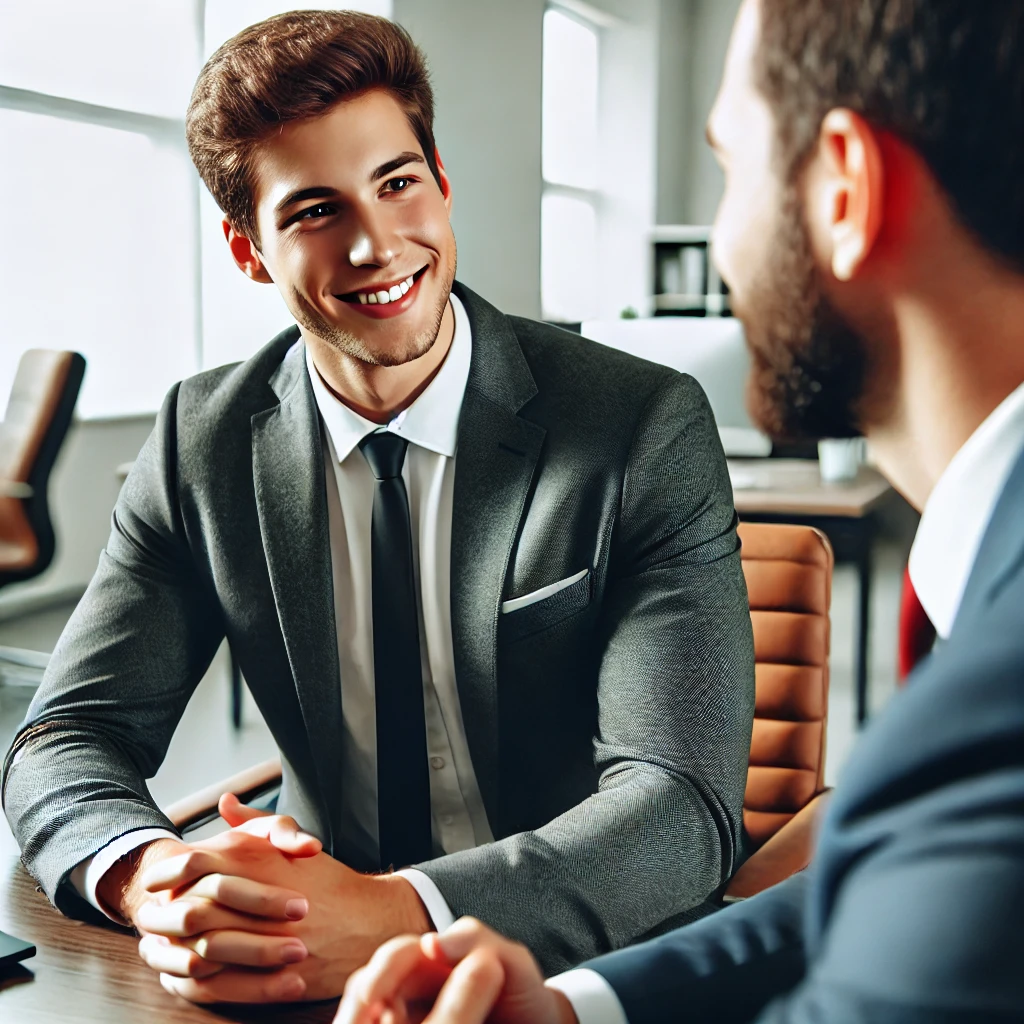 遠離爭論，追求和睦
《箴言》15:1 ：「回答柔和，使怒消退；言語暴戾，觸動怒氣。」
以智慧與品格來贏得信任。
遇到意見分歧時，學習謙卑傾聽，以溫和的態度表達自己的看法，不讓爭論影響團隊的和諧。
自己學校案例
尊重另一半
以愛與尊重來對待配偶，避免因小事爭吵
學習耶穌的柔和與謙卑，
   在婚姻中建立和睦的關係。
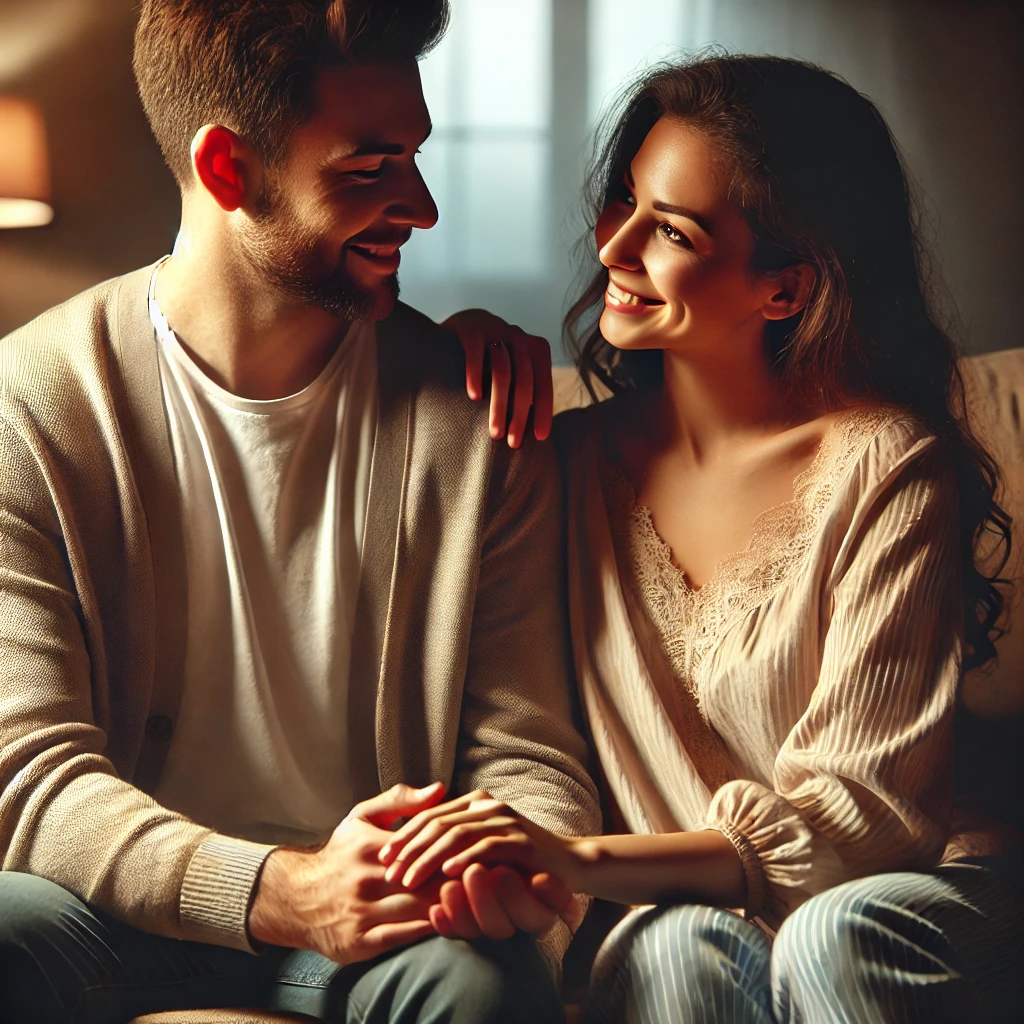 6.舉起聖潔的手，敬虔生活
手潔心清、心靈誠實。
誰能登耶和華的山？誰能站在祂的聖所？就是手潔心清、
    不向虛妄、起誓不懷詭詐的人。
    詩篇24:3-4
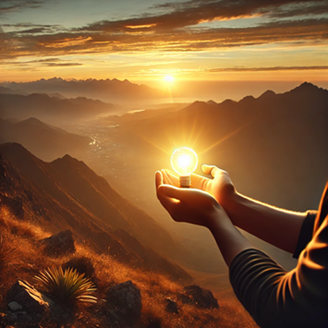 6.舉起聖潔的手，敬虔生活
在職場中誠實守信，不貪心、不妄用權力，用正直來處事。
持守婚姻的忠誠，遠離誘惑，以基督的愛來帶領家庭。
當手是聖潔的，禱告才蒙神悅納，生活見證也能成為別人的祝福
如何對工作的不快樂
尋求教會團契支持
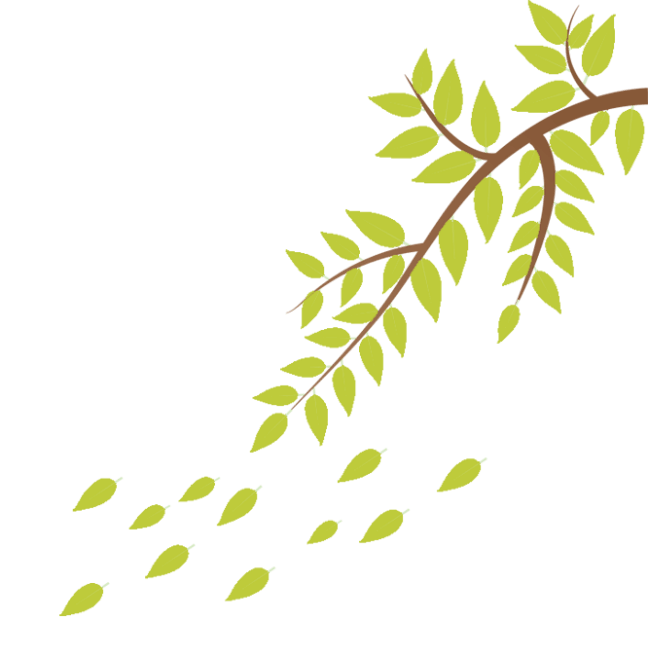 做一個討神喜悅的好員工
兼顧工作與家庭
時間管理
3
管理自己的情緒
為主而做
靠主而做
愛與責任
二、兼顧工作與家庭
三、時間管理
設定固定的家庭時間，如家庭聚餐，家庭禱告會。
學習工作分派及優先處理
     順序，減少無謂的加班。
週末避免過度忙碌，安排
     休息與家人共享的時間。
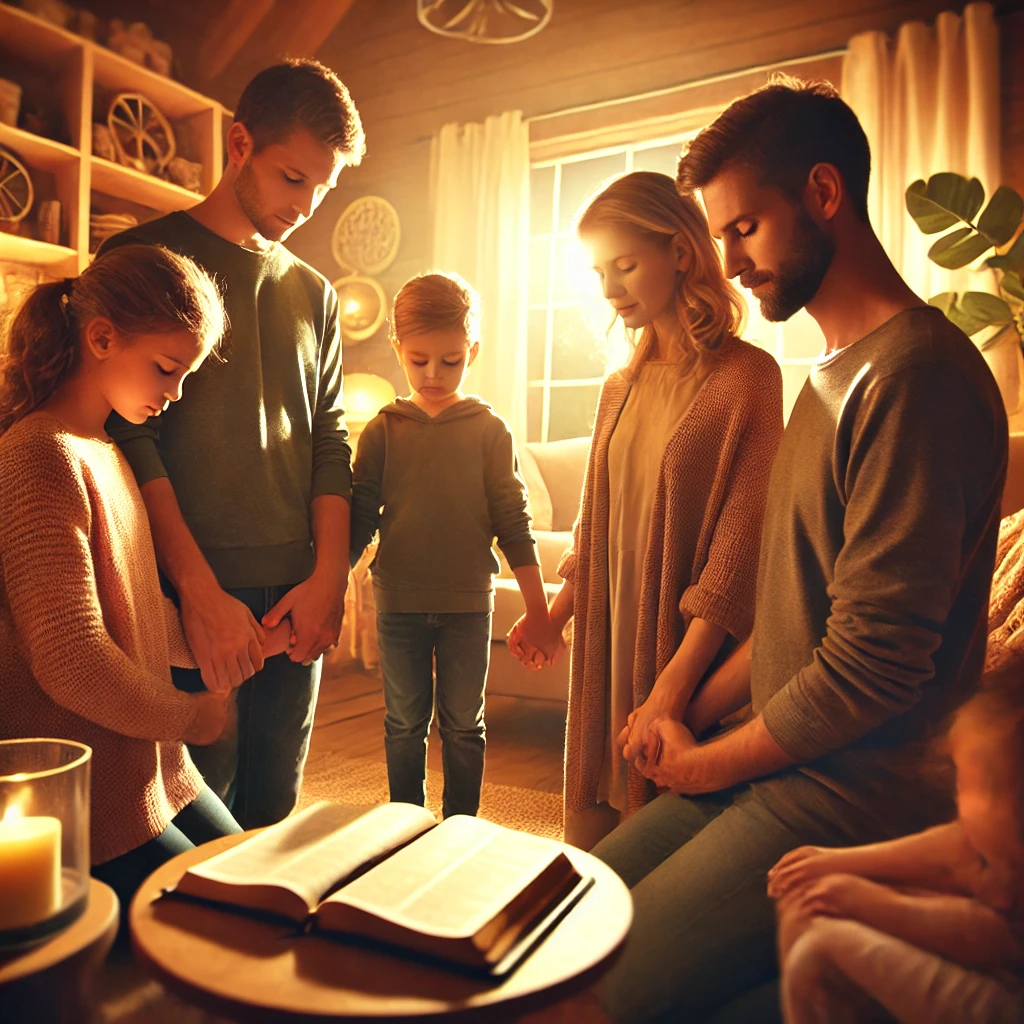 四、愛與責任
每天至少花一些時間與配偶交流，不只是討論孩子或家務。
週末可以安排短暫的約會時間，重燃夫妻間的愛與關係。
工作壓力大時，可以與配偶一起禱告，尋求神的帶領與安慰。
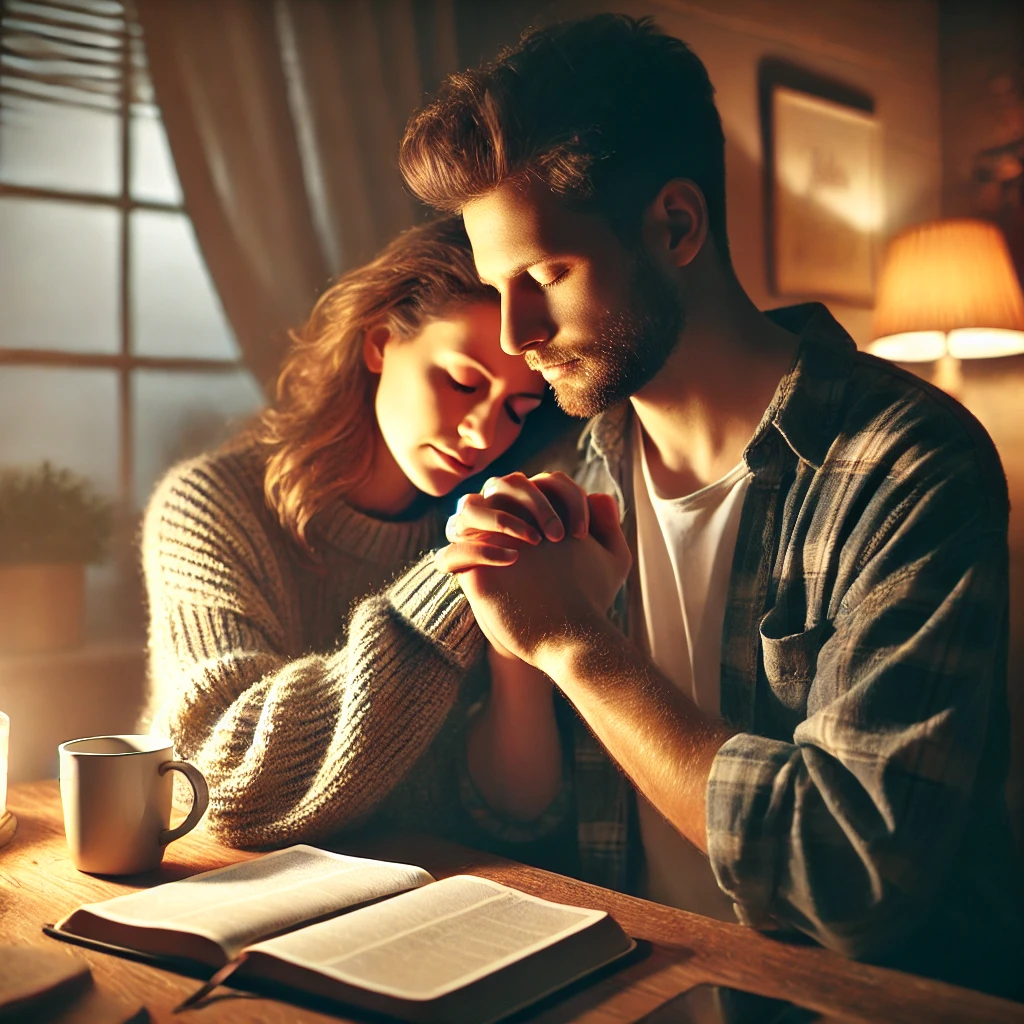 時間管理
為主而做
靠主而做
管理自己
的情緒
愛與責任
兼顧工作與家庭
結 論
工作是神的呼召與祝福。
工作與家庭中與主連結，就都能蒙主祝福。
人的價值是無法用工作來衡量，人的價值是上帝決定的，而上帝看每一個人都是無價之寶。